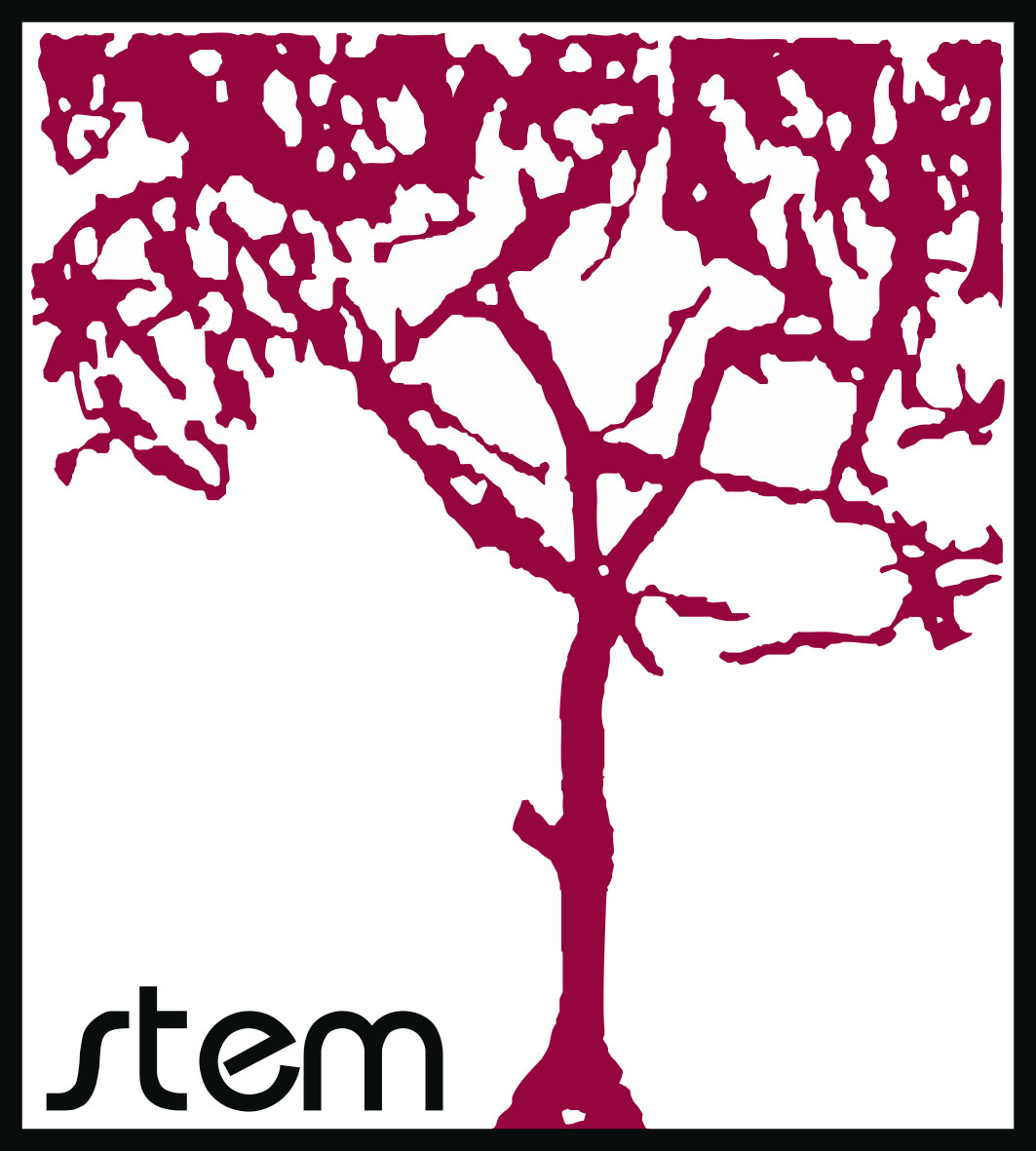 Kvalita života ve Štětí
Prezentace STEM pro kulatý stůl
9. září 2021
Kontext a součásti projektu
STEM je spolu s DATLAB realizátorem projektu TAČR ETA „Kvalita života v obcích“. 
Cílem projektu je:
1) vytvořit databázi indikátorů kvality života na úrovni obcí, která by umožnila identifikaci silných a slabých stránek obcí a problémových lokalit, 
2) sestavit metodiku zkoumání kvality života v obci.

Činnosti:
Analýza indikátorů z databáze kvality života v obcích (pohled po dimenzích)
Dotazníkové šetření kvality života mezi obyvateli Štětí a místních částí
Panel expertů: pohled zástupců vedení města, zástupců zaměstnavatelů, kulturních a dalších institucí na situaci ve městě a porovnání se zjištěními z databáze a průzkumu mínění obyvatel
2
Kvantitativní výzkum mezi obyvateli Štětí
Metodologie výzkumu
 
Metoda sběru dat: osobní dotazování školenými tazateli (CAPI)

Soubor reprezentuje: dospělou populaci města Štětí a obcí spadajících do jeho katastru

Metodika výběru: kvótní výběr podle kritérií pohlaví, věk, vzdělání, město/obce

Dotázáno: 494 osob starších 18 let (418 obyvatel Štětí a 76 obyvatel okolních obcí)

Termín dotazování: 10. – 19. 5. 2021
3
Databáze – metodika hodnocení kvality života
Databáze hodnotí kvalitu života na základě mnoha ukazatelů, které byly navrženy tak, aby umožnily zhodnotit nejrůznější aspekty kvality života ve všech 6258 obcích ČR. 
Tyto ukazatele jsou dále sdruženy do jedenácti oblastí (dimenzí), např. zdraví, životní prostředí nebo bydlení. Pro každou z oblastí je navržen složený indikátor, který hodnotí danou oblast jako celek.
Požadavky na ukazatele:
Dostupnost pro všechny obce (nelze využít průzkumy veřejného mínění, jen velmi omezeně data z vyšších územních celků)
Smysluplnost pro všechny velikosti obcí
Metodika výpočtu odpovídá těmto požadavkům, je třeba se vyhnout přímému srovnání hodnot s jinými zdroji.
Pro konstrukci složených indikátorů jsou jednotlivé ukazatele matematicky upraveny tak, aby vyšší hodnota odpovídala vyšší kvalitě života. Hodnocení se opírá o sociálně sdílené normy požadavků na kvalitu života a specifický kontext ČR.
Štětí v databázi
Srovnatelně velké obce v Ústeckém kraji (5 až 20 tisíc obyvatel)
Celkem 6258 obcí.
Štětí v kategorii 5 – 20 000 obyvatel s dalšími 215 obcemi.
 Srovnání s krajským průměrem srovnatelně velkých obcí v Ústeckém kraji (celkem 18 obcí, viz. tabulka)
Obyvatelé Štětí jsou obecně se životem ve městě většinou spokojeni
86 % spokojených se životem ve městě, ovšem převažuje umírněná spokojenost.
Velmi spokojeni jsou méně často lidé se středoškolským vzděláním (13 %) a v mladším středním věku (15 %).
6
Pevný citový vztah k městu má ale menšina
Nejčastěji je zastoupen postoj, že si lidé ve městě zvykli a neradi by se stěhovali jinam.
Pevnou vazbu ke Štětí má čtvrtina obyvatel. Častěji jde o lidi starší 60 let, resp. ve věku 44 až 59 let, lidi s nižším vzděláním (ZŠ nebo vyučení: 30 %), obyvatele rodinných domů (34 %).
Čtvrtina naopak nemá k městu nijak silný vztah a klidně by se odstěhovala. Bohužel je tato odpověď častější mezi mladými lidmi do 30 let (41 %) a pak také mezi lidmi, kteří ve městě žijí 10 a méně let.
7
Silné a slabé stránky života ve Štětí
Romové, nepřizpůsobiví, přistěhovalci (27 %)
Papírny, Mondi (24 %)
Dobré životní prostředí, příroda, zeleň města (10 %)
Bezpečnost, kriminalita, drogy (16 %)
Sportovní příležitosti, sportovní hřiště (9 %)
Papírny, zápach (8 %)
Kultura, kulturní akce (7 %)
Vedení města, problémy na radnici (6 %)
Nová výstavba, modernizace města (5 %)
Nepořádek ve městě, špína, odpadky (5 %)
Památky, opravené stavby, náměstí (4 %)
Bytová situace (4 %)
8
Kvalita života ve Štětí – pozitivně hodnocené oblasti
9
Kvalita života ve Štětí – negativně hodnocené oblasti
10
Bezpečnost
Štětí se potýká se zvýšenou kriminalitou.
Ze svého rozpočtu vynakládá na bezpečnost nadprůměrné částky (8 % z rozpočtu).
Vykazuje mírně nižší nehodovost. 
Mírně vyšší míra požárů.
Vysoké riziko povodní, velká část zástavby se nachází v zátopových oblastech, nebo v jejich vyšších pásmech.
Zdraví
ORP Litoměřice vykazuje nízkou naději na dožití (80,4 ženy, průměr 81,6; 74,2 muži, průměr 75,7).
Vysoká incidence novotvarů (plíce, tlusté střevo) a oběhových chorob jako příčin úmrtí.
Zvýšená incidence úmrtí na infekční a parazitární choroby a z vnějších příčin.
ORP naopak nevykazuje zvýšenou incidenci sebevražd, ani úmrtí souvisejících s alkoholem nebo drogovou závislostí.
Dostupnost lékařské péče je na republikovém průměru. Štětí má dostatek praktických lékařů, méně lékařů dětských, nedostatečné je množství zubařů.
Vzdělání
Ve Štětí je jen málo obyvatel s vyšším vzděláním. VŠ má méně než 5 % obyvatel (blízko minimu).Výrazně chybí i lidé s maturitou – 24 % (průměr 27 %).
Průměrná kapacita a naplněnost MŠ, tedy relativně vysoká.
Vyšší počet volných míst na ZŠ. Vysoká kapacita, malá naplněnost.
Průměrná variabilita SŠ, ale horší dostupnost a slabé výsledky SŠ, za ty je částečně zodpovědná absence gymnázia.
Životní prostředí
Štětí má relativně málo městské zeleně (34 %, průměr 44 %), a méně pozorovaných živočišných druhů, avšak relativně vysoký podíl přirozených přírodních stanovišť (14,7 %, průměr 13,1 %). 
Výhodou je blízkost několika CHKO.
Štětí se i přes výraznou průmyslovou výrobu daří udržovat nízké emise.
Imise pevných částic jsou průměrné.
Imise oxidů dusíku a benzenu jsou vysoké stejně jako ve zbytku regionu.
Vyšší hodnoty kadmia a arsenu.
Mezilidské vztahy
Obyvatelé Štětí jsou velmi aktivní v organizovaném sportu a průměrně aktivní v zapsaných spolcích.
Štětí nabízí průměrné množství kapacit na ZUŠ a jazykových školách, i v oblasti zájmového vzdělávání.
Ve Štětí je však velmi vysoká rozvodovost (68 % svateb, 3 rozvody na 1000 obyvatel ročně).
Mírně vyšší je i míra interrupcí (3,9 na 1000 osob), ta je však ve srovnání se zbytkem regionu nízká.
Příjmy
Štětí si v oblasti obecních příjmů stojí velice dobře.
Hospodaří bez dluhu, avšak se schodkem.
Vyšší běžné výdaje (18 321 Kč/os/rok, průměr 15 992 Kč), přestože neplní funkci ORP.
Méně hmotného majetku.
Vyšší příjmy z vlastní činnosti (2944 Kč/os/rok, Ústecko 1370 Kč/os/rok).
Schopnost získávat kapitál pro investice (938 Kč/os/rok, průměr 804 Kč/os/rok)
Opatrné investice (16 % rozpočtu, průměr 27 %).
Infrastruktura
Poloha na okraji kraje.
Nevykonává funkci ORP.
Dobrá dojezdová doba do krajského města.
Policie je dostupná, avšak nižší dostupnost nemocnice.
Menší hustota zastávek veřejné dopravy.
Menší dostupnost občanské vybavenosti (bankovní služby, pošta, obchody s potravinami, kulturní instituce). 
Tyto služby přitom budou chybět zejména mladším a aktivním obyvatelům, kteří Štětí mohou nejpravděpodobněji opouštět.
Investice do budoucna: hlavně byty a podpora sportu, dětí
„Představte si nyní, že můžete sám(a) rozhodnout, kam investovat ve Štětí během nejbližších dvou let několik milionů korun. 
Kam byste tyto prostředky Vy osobně směřoval(a)?“
18
Bydlení
Nemovitosti jsou v regionálním srovnání celkem drahé. Vysoké jsou ceny prodejů i nájmů. 
Nabídka na trhu je méně flexibilní – vysoký podíl prodejů vůči nájmům.
Vyšší cenu nevyvažuje vyšší kvalita bydlení. Převládají panelové domy, vystavěné naráz ve stejném období. 
Vyšší kvalitu bydlení by mohly poskytnout rodinné domy, starší zástavba s fungujícími lokálními službami a celkově příjemný ráz organicky se vyvíjejícího městského prostředí.
Pracovní příležitosti
Dvoutřetinová většina obyvatel Štětí (69 %) hodnotí nabídku pracovních příležitostí ve městě pozitivně. Kladný přístup je významně častější mezi muži (79 %) než ženami (59 %). V závislosti na vzdělání nebo věku rozdíly významné nejsou. 
Zároveň pro jednoznačnou většinu obyvatel (91 %) jsou papírny seriózním a vyhledávaným zaměstnavatelem, resp. dobrým sousedem s kladným přínosem pro město (88 %).
20
Zaměstnanost a práce
Ve Štětí je velice vysoký podíl průmyslu (40 %) a to zejména na úkor služeb (49 %).
Méně živnostníků i drobného podnikání. 
Nabídka pracovních míst je mírně podprůměrná a je prakticky výhradně orientována na absolventy ZŠ.
Štětí má vysokou nezaměstnanost (6 %). Zde však trend ukazuje možný pokles. Vysoká je nezaměstnanost mladých a osob v předdůchodovém věku. 
Vyšší zastoupení exekucí (15 %), zde si však vede lépe ve srovnání s krajem. Exekuce se rovněž nekoncentrují do citlivých sociálních skupin, je jich méně, na mírně nižší částky.
3 % obyvatel žijí v sociálně vyloučených lokalitách.
Obyvatelé Štětí jsou většinově spokojeni s vedením města
Nespokojena je necelá třetina obyvatel (30 %). Tento podíl je poněkud vyšší mezi lidmi s vysokoškolským vzděláním (36 %) a pak také mezi těmi, kteří se pravidelně zajímají o to, co se ve městě děje (36 %).
22
Prostor pro participaci občanů na dění ve městě
Většina obyvatel (64 %) je spokojena s komunikací města vůči občanům a cítí se být dostatečně informována. Podle očekávání se míra pozitivního hodnocení zvyšuje s věkem (18-29 let: 49 %, 60 a více let: 75 %).
Jen mírně nižší podíl, stále většinový (59 %), je spokojen s mírou participace občanů, kterou vedení města nabízí.
23
Občanská angažovanost
Jen málo občanů se aktivně zapojuje do politického dění v obci.
Volební chování charakterizuje nízká volební účast (39 %, průměr 46 %), podpora extrémistických stran (13 %, průměr 9 %) a KSČM (20 %, průměr 14 %).
Volební soutěž je spíše opatrná, méně kandidátů, jak vzhledem k populaci (14 na 1000), tak k počtu dostupných křesel (4).
Chybějí data o transparenci hospodaření, schopnost získávat rozpočtové prostředky, je pak spíše nižší.
Demografie
Štětí má demografickou strukturu blízkou ostatním podobným obcím.
Problémem je však velké množství lidí, kteří se stěhují pryč. Štětí má extrémní záporné migrační saldo.
 Porodnost i úmrtnost ve Štětí jsou v oblasti průměru.
Stejně je na tom i dětská a starobní závislost.
Věk a jeho vývoj je průměrný (42, mírný nárůst)
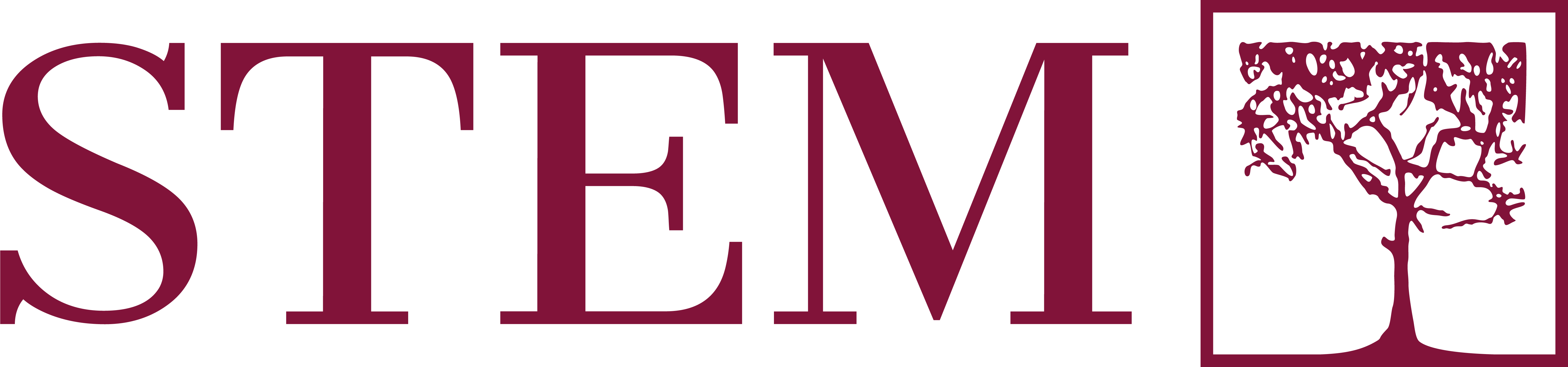 www.stem.cz